Mapové zobrazení
Kartografie je umění a věda zabývající se tvorbou a zpracováním map.
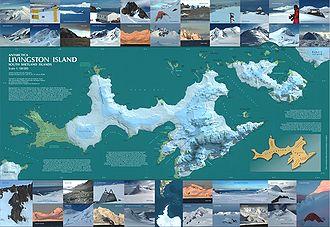 Mapové zobrazení neboli kartografická projekce
je způsob, jakým se převádí zobrazení povrchu Země (či jiného nebeského tělesa) z dvojrozměrného zakřiveného povrchu referenčního elipsoidu či koule do roviny. Výsledek takového geometrického či početního postupu nazýváme mapa. Nejčastěji bývá na mapě sever směrem nahoru, jih směrem dolů, východ směrem doprava a západ směrem doleva.
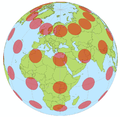 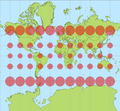 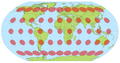 Třídění mapových zobrazení
Mapová zobrazení podle kartografického zkreslení

 Mapová zobrazení podle vzhledu zobrazovací plochy

Mapová zobrazení podle polohy osy zobrazovací plochy
Mapová zobrazení podle kartografického zkreslení
délkojevná (stejnodélková, ekvidistantní) – nezkreslují vzdálenosti podél určitého systému čar (netýká se všech délek)
plochojevná (stejnoplochá, ekvivalentní) – zachovávají poměry ploch, silně jsou však zkresleny úhly
úhlojevná (stejnoúhlá, konformní) – věrně zachycují úhly, ale silně zkreslují plochy
vyrovnávací (kompenzační) – kompromisní zobrazení s mírným zkreslením úhlů i ploch; do této kategorie lze počítat i mnohá zobrazení délkojevná
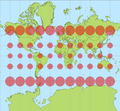 Mapová zobrazení podle vzhledu zobrazovací plochy
jednoduchá
azimutální – zobrazuje se přímo na rovinu (např. Gnómonická projekce)
kuželová – zobrazuje se na plášť kužele, který se poté rozvine do roviny
válcová – zobrazuje se na plášť válce, který se poté rozvine do roviny (např. Behrmannovo nebo Mercatorovo zobrazení)
nepravá (pseudo-zobrazení) – odvozená z výše uvedených zobrazení azimutálních, kuželových a válcových (např. Mollweidovo zobrazení)
mnohokuželová (polykónická) – místo jednoho kuželového pláště je použita soustava kuželů
zobrazení po vymezených částech – nejedná se vlastně o druh zobrazení, ale o opakování téhož způsobu zobrazení po malých územích, čímž je minimalizováno zkreslení
Mapová zobrazení podle polohy osy zobrazovací plochy
normální (pólová) – osa válce nebo kužele je totožná s osou glóbu nebo se zobrazovací rovina dotýká glóbu na jednom pólu
příčná (transverzální, rovníková) – osa válce nebo kužele leží v rovině rovníku nebo se zobrazovací rovina dotýká glóbu na rovníku
obecná (šikmá) – osa válce nebo kužele prochází středem glóbu, ale nesplývá s jeho osou ani neleží na rovníku nebo se zobrazovací rovina dotýká glóbu v libovolném bodě mezi pólem a rovníkem
Obsah map
mapy s topografickým obsahemI. podrobné mapy velkých měřítek do 1: 5 000, která zachycují např. pozemkové vlastnictvíII. Topografické mapy, což jsou přesné mapy velkých a středních měřítek pro potřeby úřadů, státu nebo armády. Jejich měřítko se pohybuje mezi 1: 10 000 – 1: 500 000.III. Obecně geografické mapy – přehledné mapy znázorňují velké územní celky.
- mapy tématickéI. Mapy přírodních jevů – fyzickogeografické mapy, geologické, meteorologické,.II. Mapy společenských jevů – ekonomickogeografické, silniční, železniční, obyvatelstvaIII. Ostatní tématické mapy – životní porstředí, turistické, dějepisné
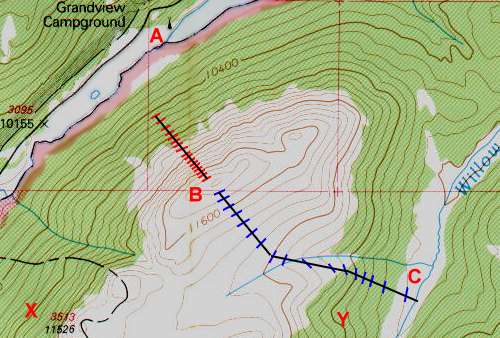 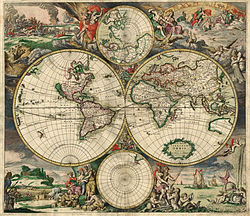 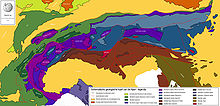 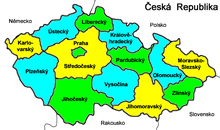